Proyecto 1: Análisis ecobici
Javier Mejia, carné 18638
Abril 2021
ECOBICI
Ecobici es el sistema de transporte por bicicleta público implementado en la ciudad de México en el año 2010. Cuenta con:
Hasta más de medio millón de usos mensuales.
Más de 100,000 usuarios
480 cicloestaciones
Descripción
El proyecto consistió en un análisis de rutas, su uso, evolución y tiempo de viaje, desde enero 2014 hasta diciembre 2020.
Decidir estudiar las rutas es resultado de un análisis de componentes principales (PCA)
Las preguntas a responder son ¿Quién? ¿Cuándo? Y ¿Dónde?
Los datos
Transformación y limpieza
Estadística descriptiva
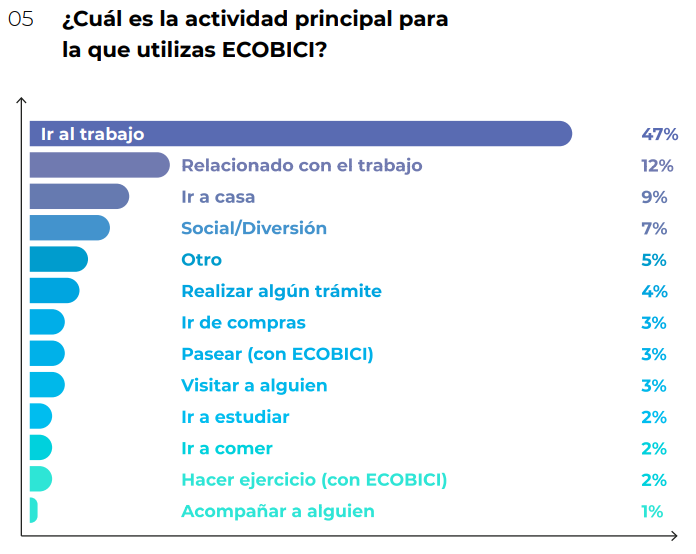 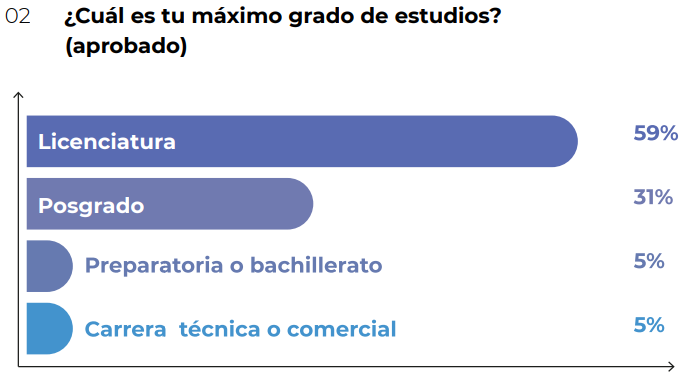 ENCUESTA ECOBICI 2017
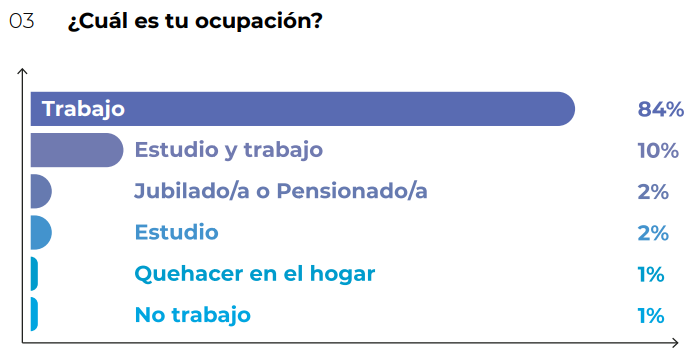 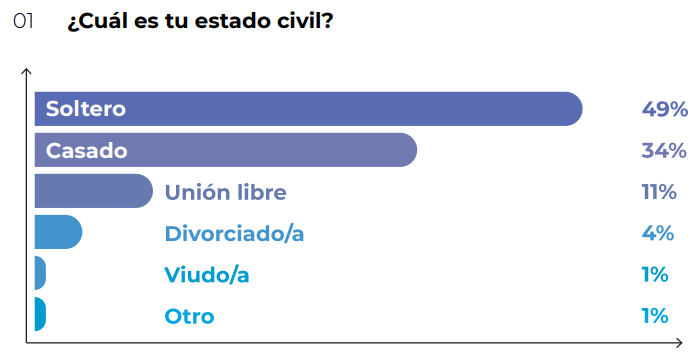 Observamos que los usuarios de ecobici son solteros, con educación y que utilizan ecobici principalmente para ir al trabajo.
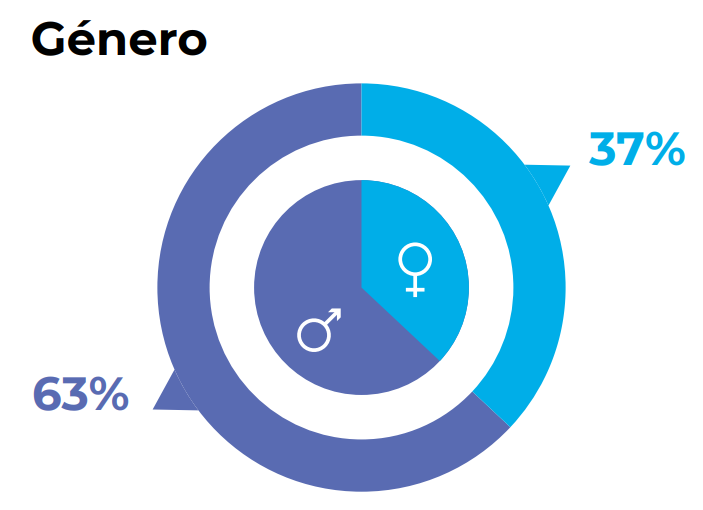 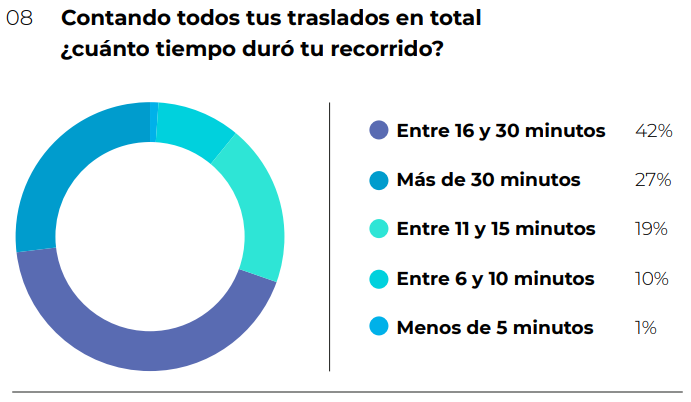 ENCUESTA ECOBICI 2017
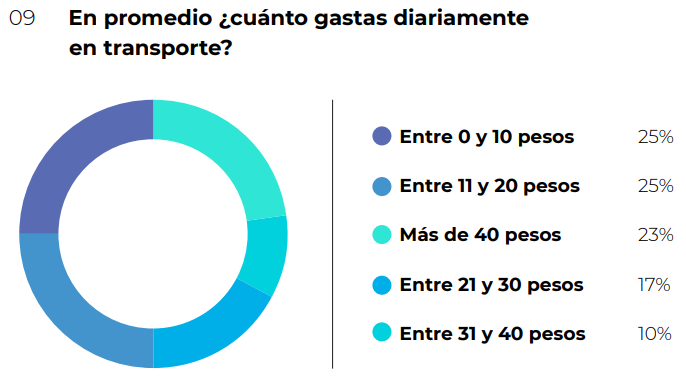 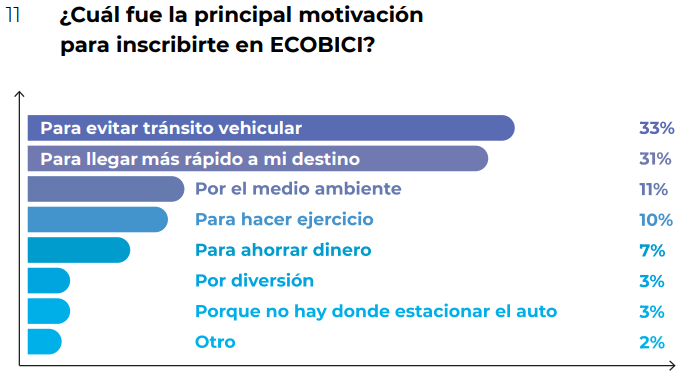 Vemos que son personas que no gastan ni mucho dinero ni mucho tiempo, buscan evitar el tránsito vehicular y utilizan las ciclovías. En su mayoría son hombres.
PCA
Es suficiente considerar las primeras tres componentes:
Ruta ¿Dónde?
Demográfico ¿Quién?
Viaje ¿Cuándo?
METODOLOGÍA
Conociendo qué es lo más importante inicia la búsqueda por conocer la distribución de las rutas y del tiempo de viaje en cada ruta. Para esto definimos dos matrices, como un histograma con la frecuencia de uso de cada ruta y un mapa de calor con el tiempo promedio de recorrido de cada ruta.
Por el número de rutas (230,400) se consideran solo el 5% más usadas. Y se agrupan las cicloestaciones en grupos de 10 (48 grupos en total) según proximidad.
Se realizó un programa que procesa dataframes obtenidos de ecobici y devuelve los gráficos de uso y de tiempo.
Se comparó el uso entre hombres y mujeres, pre y pos covid, y a lo largo de los 6 años mencionados.
Matrices definidas
Matriz de frecuencia
Matriz de tiempo promedio
Frecuencia de uso en ruta
Tiempos promedio en ruta
USO HOMBRES VS MUJERES
TIEMPO HOMBRES VS MUJERES
Uso entre semana vs fin de semana
Tiempo entre semana vs fines de semana
Uso entre semana covid
Tiempo entre semana covid
Uso fin de semana covid
Tiempo fin de semana covid
Evolución de uso
Evolución de tiempo en ruta